BUDIDAYA TERNAK DOMBA
BAGI PENYULUH
25 SEPTEMBER 2020


DINAS KETAHANAN PANGAN DAN PETERNAKAN
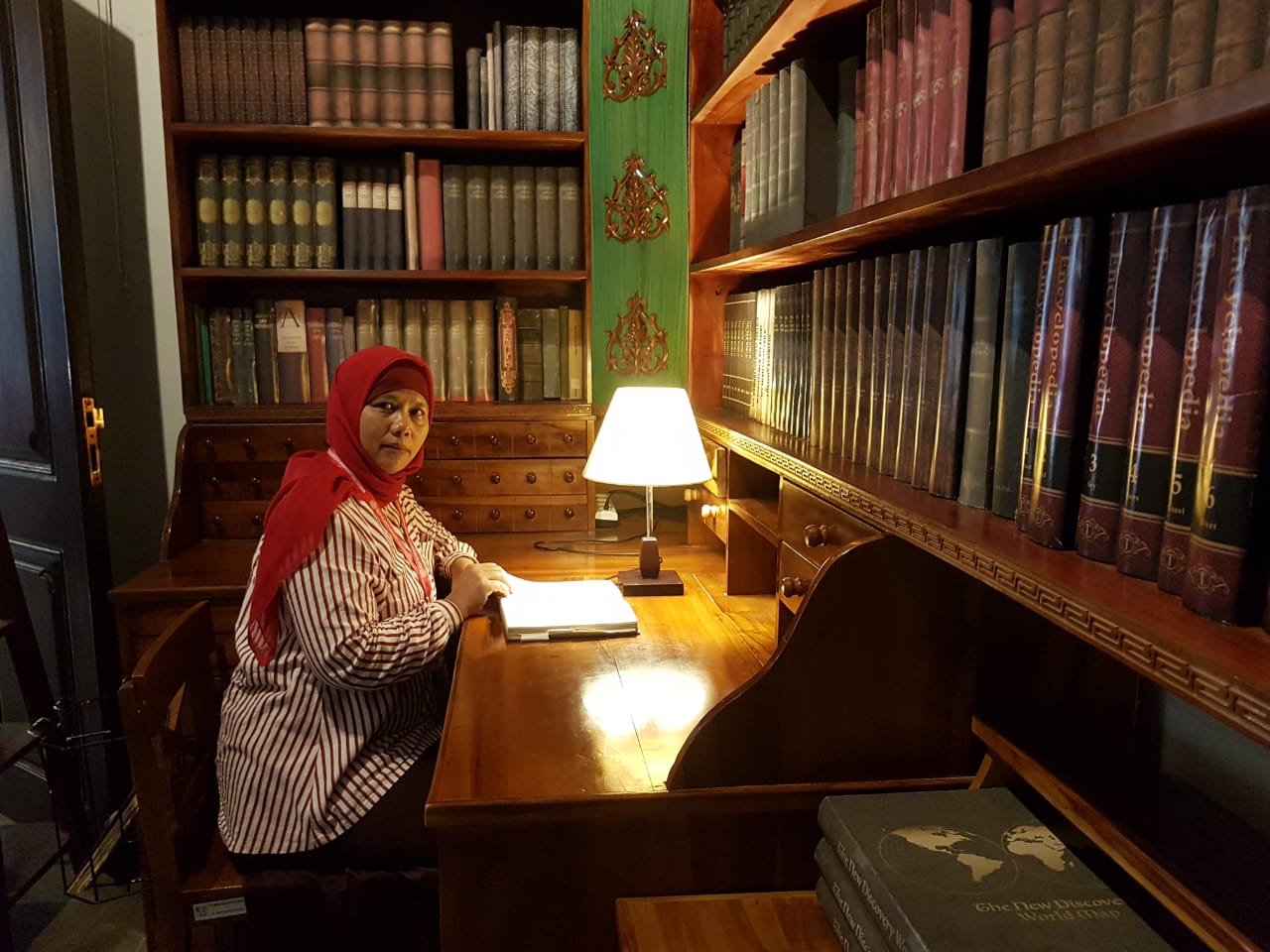 MIMI ROHAENI 
DKPP PROV. JABAR
081220899716
Rohaeni.lili@gmail
KANDANG INDIVIDU

1,5 X 2 M
WWW.LAVIEN.COM
MEMANDIKAN

1X /MINGGU
MENCUKUR BULU

1X/3-4 BULAN
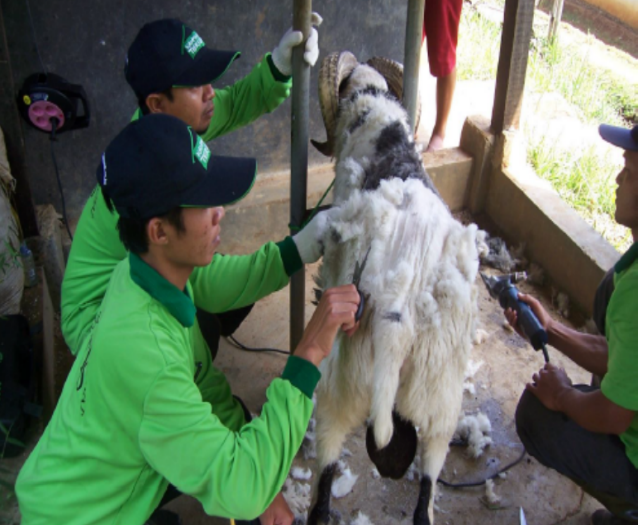 POTONG KUKU

1X/ 6 BULAN
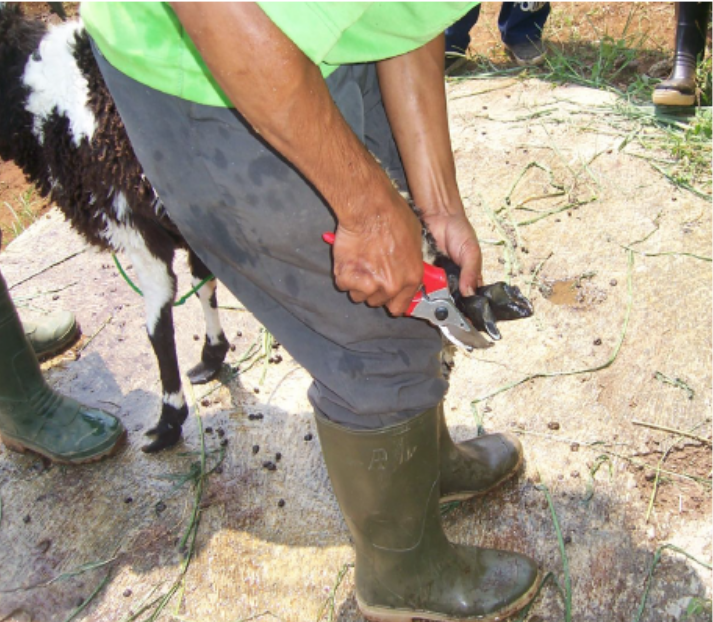 PEMELIHARAAN PEJANTAN
INDUK BUNTING
KANDANG
HIJAUAN BERKUALITAS
60%
DOMBA BUNTING TUA HARUS DIPISAHKAN DALAM KANDANG TERPISAH DAN NYAMAN
40%
MIN 1 JAM PERHARI, MEMPERMUDAH KELAHIRAN
LEGUM-INDOGOFERA
EXERCISE
CEMPE HARUS MENGISAP SUSU DARI PUNTING UNTUK MEPERTAHANKAN PRODUKSI AIR SUSU
INDUK LAKTASI KANDANG TERPISAH DENGAN KONDISI YANG BERSIH DAN KERING MENCEGAH MASTISTIS
INDUK LAKTASI
PENANGANAN CEMPE BARU LAHIR
Pada saat kelahiran :
Jika kelahiran berjalan secara alami dan normal, biarkan anak domba selayaknya diurus oleh induknya, tanpa perlu campur tangan peternak
Kecuali jika terjadi kelainan kelahiran, sesaat setelah lahir besihkan anak domba terutama pada bagian mulut dan hidung
Celupkan bagian tali pusat pada jodium tinctur
Biarkan beberapa saat sampai anak bisa berdiri (15 -30 menit)
Segera susukan anak ketika sudah bisa berdiri, jika induk mati berikan susu pengganti atau disusukan ke induk lain yang anaknya tunggal
CEMPE
Joao Carlos
Manager
3 Minggu Pertama :
Sepenuhnya mengkonsumsi susu
Konsumsi susu biasanya 1 – 2 kali per jam
Jika susu induk kurang berikan susu pengganti atau dapat juga susu murni sapi
3 - 4 Minggu Setelah Kelahiran :
Masih mengkonsumsi susu
Mulai belajar mengkonsumsi hijauan
Berikan hijauan ± 0,25 kg, sebaiknya dipisahkan dari pakan induk
SUSU PENGGANTI
U
Jika induk mati : ½ liter susu sapi/susu tepung + 1 sendok teh minyak ikan + 1 butir telur ayam + ½ sendok teh gula putih, diaduk rata. Berikan menggunakan dot. (pada saat kelahiran)
01
Susu lanjutan 1 – 7 hari : 3 sdm susu tepung + 1 gelas air + ½  sdt mentega + ½ sdm gula putih, aduk rata. Berikan 2 kali sehari.
02
03
Setiap minggu tambahkan 1 sdm susu tepung.
Lanjutkan pemberian sampai umur 2 bulan
04
6-12 BULAN
DOMBA MUDA
Berikan pakan sesuai dengan kebutuhan (bergizi tinggi),  
untuk menyiapkan ternak sebagai induk atau pejantan unggul
Berikan pakan penguat sesuai keberadaan di lapangan
Jaga kesehatan ternak
Olahragakan ternak, dengan cara dikeluarkan dari kandang 1-2 kali seminggu
HYGIENE SANITASI
TERNAK
PERALATAN
LINGKUNGAN
KANDANG
MANDI
DIBERSIHKAN
DIBERSIHKAN
DIBERSIHKAN
CUKUR BULU
KOHE KUMPUL
POTONG KUKU
SANITASI KANDANG DAN LINGKUNGAN
1
Kandang dibersihkan tiap hari
01
2
Cuci tempat minum dan ganti air tiap hari
02
3
Bersihkan tempat hijauan dan kumpulkan sisa pakan sebagai bahan pupuk
03
4
Fungsikan kolong kandang sebagai tempat penampungan kotorang sementara, setiap 1 minggu harus dibersihkan
04
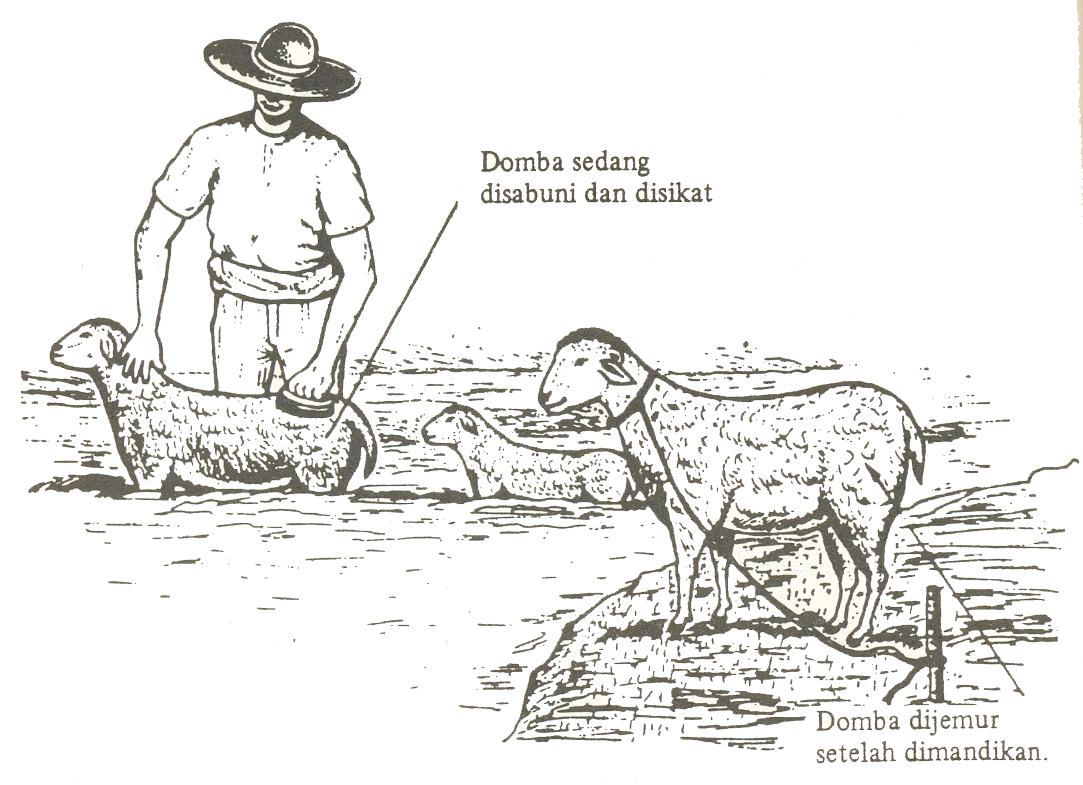 MEMANDIKAN TERNAK
Memberantas kuman penyakit, parasit dan jamur yang bersarang pada bulu
01
Ternak yang dimandikan tampak lebih bersih, menarik dan lebih sehat,
02
Meningkatkan nilai jual
03
Meningkatkan produktvitas
04
MEMOTONG KUKU
Di bawah telapak kuku biasanya berongga dan penuh dengan kotoran, sarang penyakit
01
Pertama dilakukan setelah ternak berumur 6 bulan, dan dilakukan setiap 3-6 bulan sekali
02
Dapat mengganggu jalannya ternak, dan Kuku dapat patah dan mengakibatkan luka dan infeksi
03
Jantan mengalami kesulitan bila mengawini betina
04
MEMOTONG KUKU
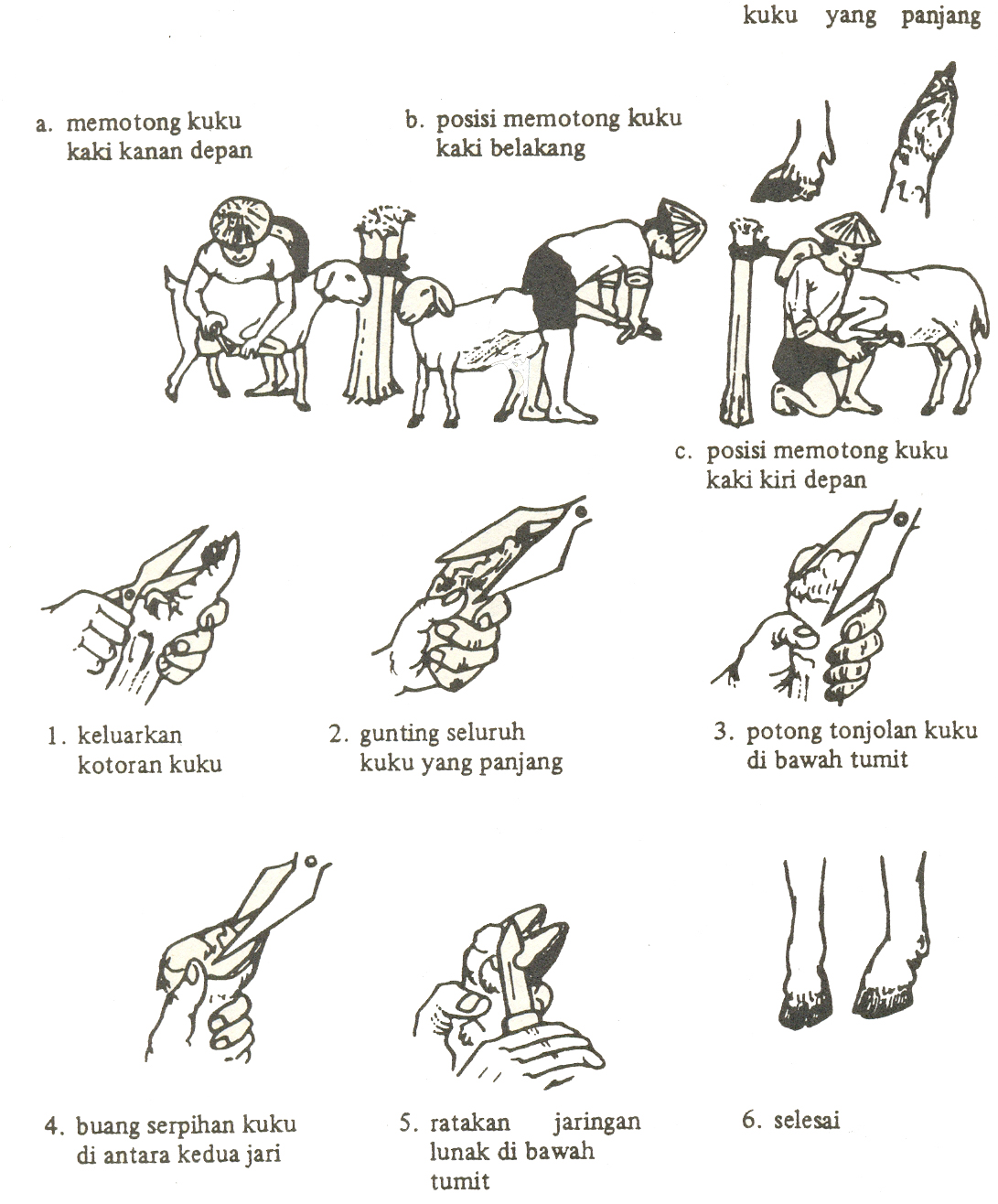 25 Sep 2020
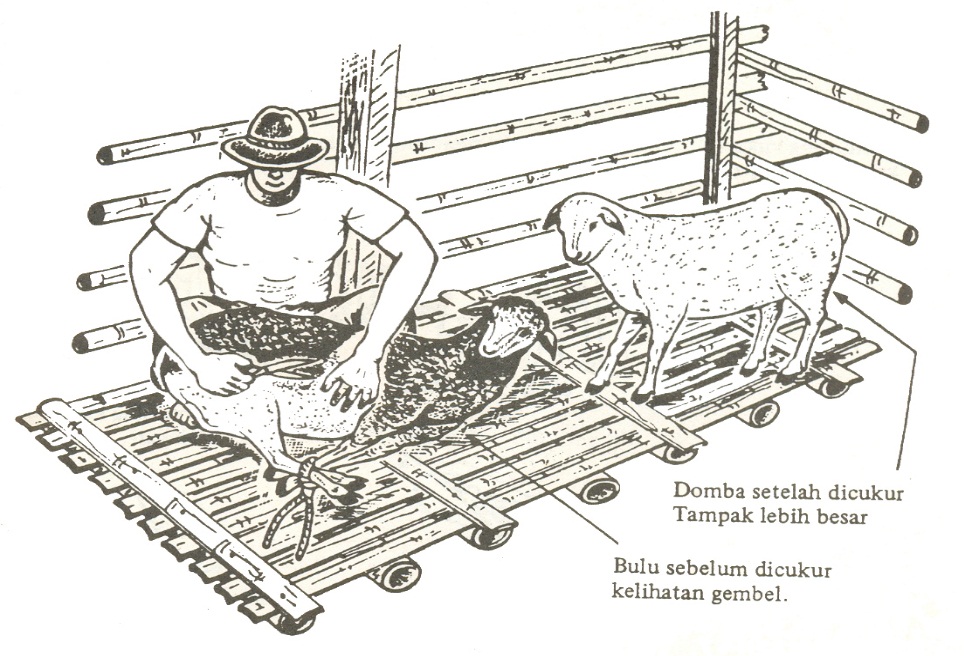 MENCUKUR BULU
Menghindarkan ternak dari serangan hama dan sumber penyakit yang hidup pada bulu (ekto parasit) seperti kutu dan jamur
01
Pencukuran untuk betina 2 kali setahun (6 bulan sekali), Jantan 3 kali setahun
02
Pencukuran pertama kali dilakukan pada saat anak berumur 6 bulan atau disesuaikan dengan keadaan bulu
03
Menjaga kesehatan ternak, Memperindah penampilan ternak
04
POLA KAWIN
1 ekor pejantan disatukan dengan 20 ekor betina dalam satu kandang berukuran 20 m2 selama 2 bulan.
   Setelah 2 bulan dilakukan pemeriksaan kebuntingan.
   Induk yang menunjukkan tanda estrus kembali harus dikawinkan lagi.
Perkawinan Sepasang
Domba betina yang siap 
Kawin, dikawinkan dengan pejantan terpilih.
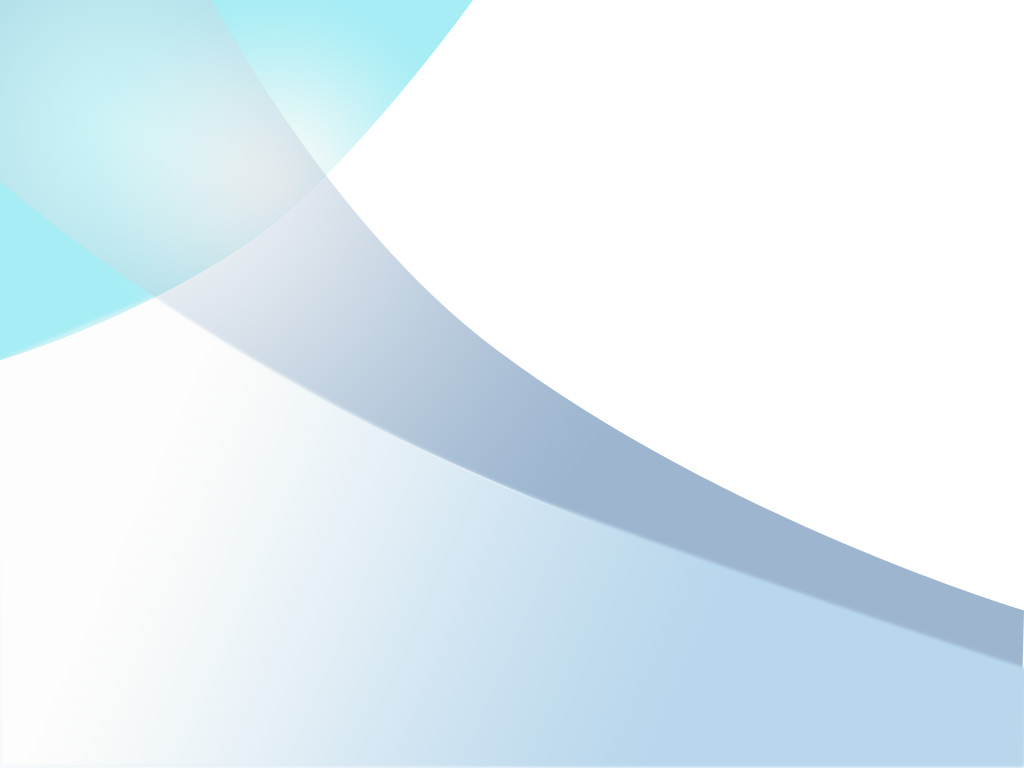 MENGETAHUI PRODUKSI
DICATAT === PENCATATAN/REKORDING
25 Sep 2020
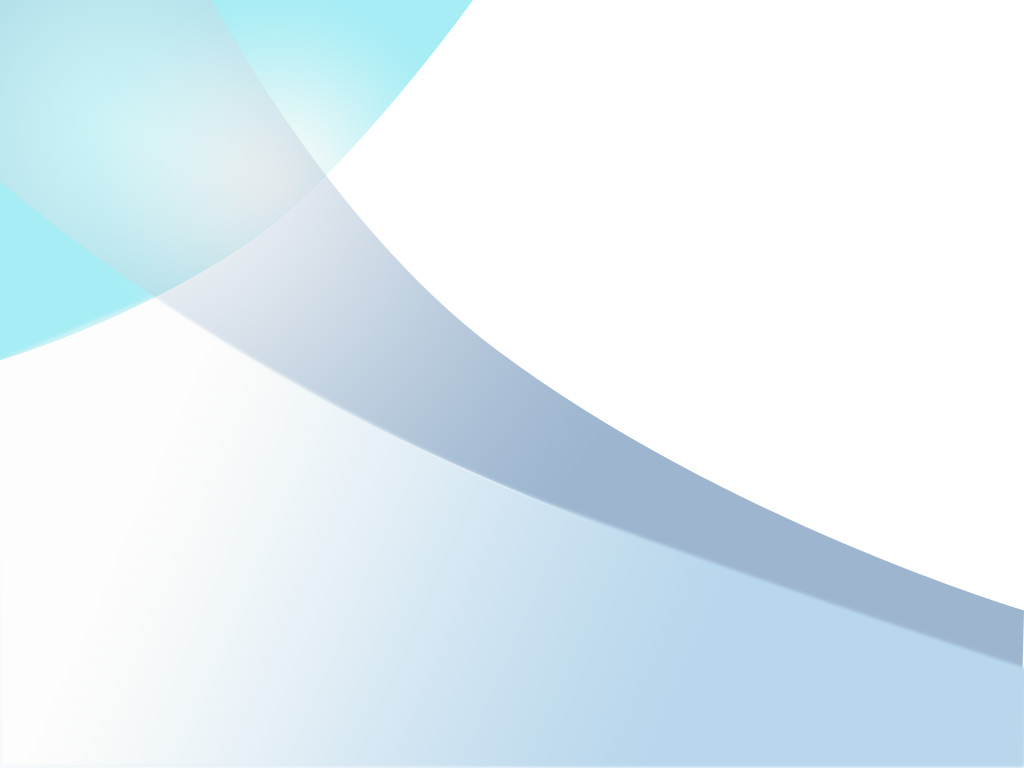 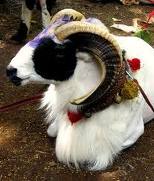 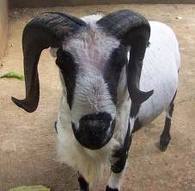 RECORDING/PENCATATAN
suatu usaha yang dikerjakan oleh peternak untuk mencatat gagal atau berhasilnya suatu usaha peternakan
informasi/data yang dicatat sebagai dokumentasi yang dibutuhkan dari seekor individu ternak maupun suatu kelompok ternak yang dapat digunakan untuk penerapan seleksi
suatu kegiatan yang diawali dengan pemberian tanda berupa nomor telinga atau tanda lainnya, identitas, silsilah, pengukuran performan dan produksi, yang diarahkan sebagai bibit
25 Sep 2020
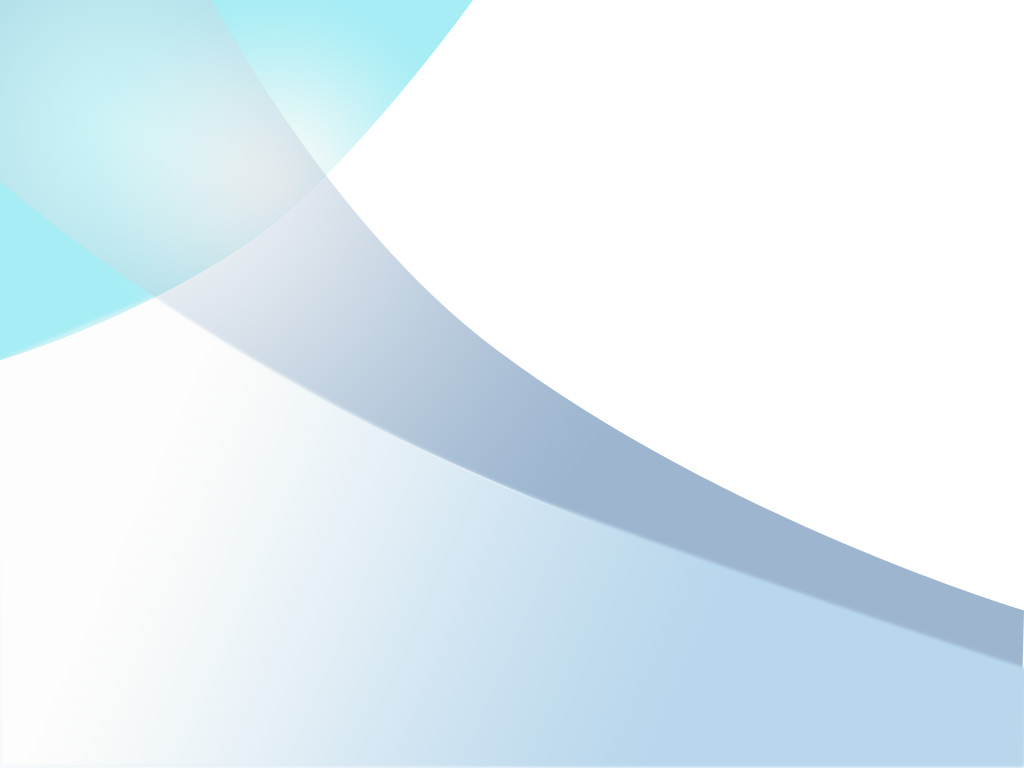 KEGUNAAN
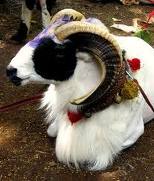 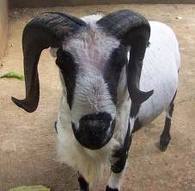 MENGETAHUI JUMLAH POPULASI AKHIR
MENCEGAH TERJADINYA INBREEDING
UNTUK BAHAN PERTIMBANGAN DALAM PENILAIAN TATA LAKSANA YANG SEDANG DILAKSANAKAN
SEBAGAI PERTIMBANGAN DALAM MENGAMBIL KEPUTUSAN SEHARI-HARI
SEBAGAI LANGKAH AWAL DALAM MENYUSUN RENCANA JANGKA PANJANG
MEMPERMUDAH PETERNAK MELAKUKAN EVALUASI, MENGONTROL DAN MEMPREDIKSI TINGKAT KEBERHASILAN USAHA
25 Sep 2020
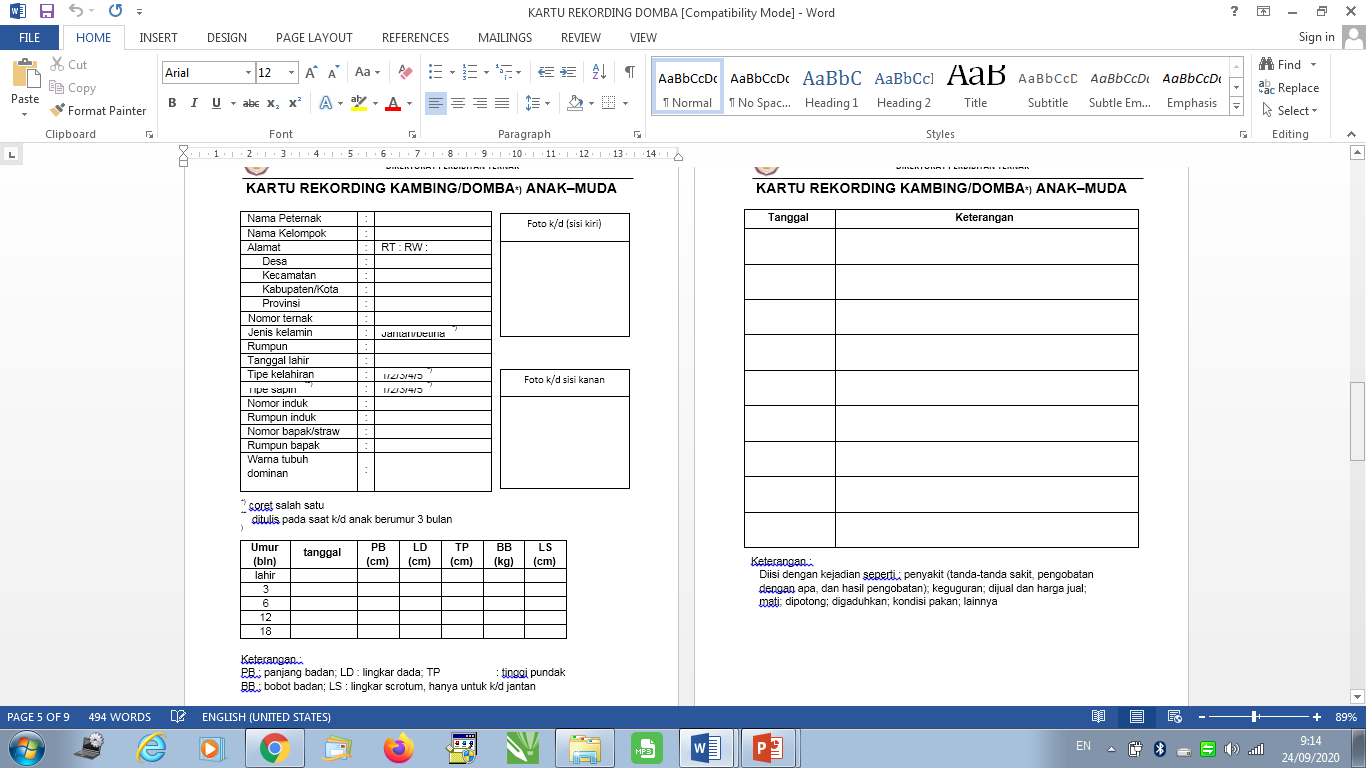 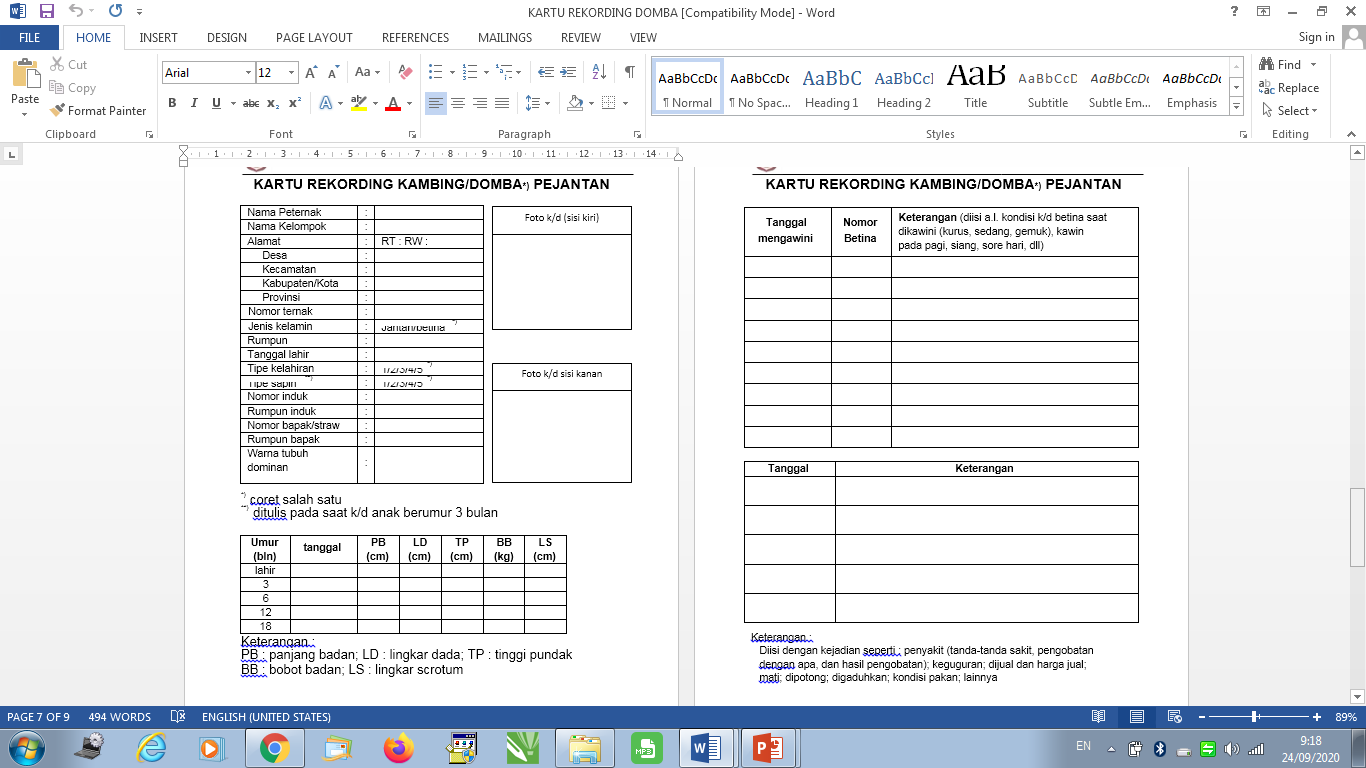 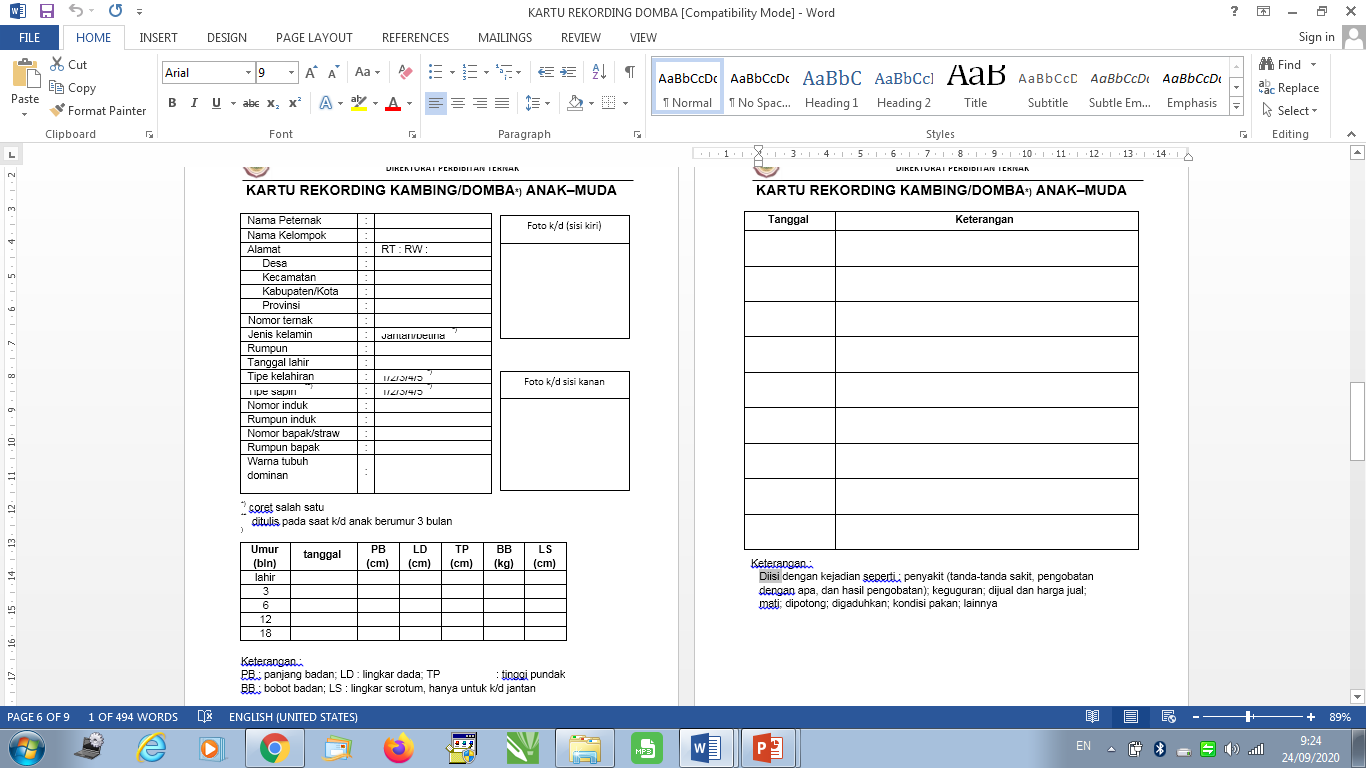 The quick, brown fox jumps.
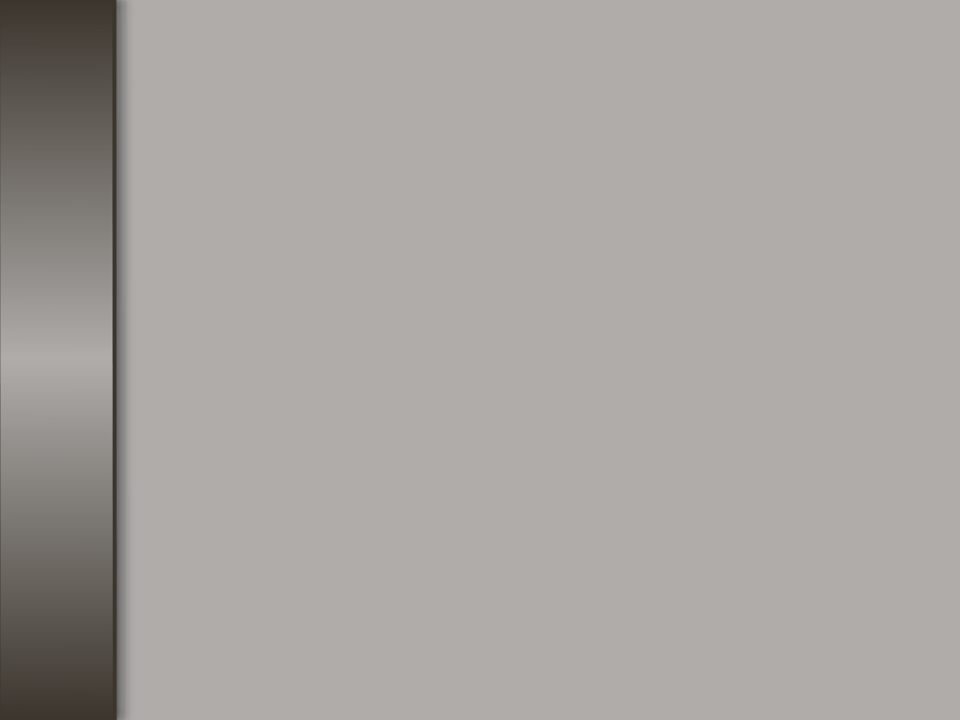 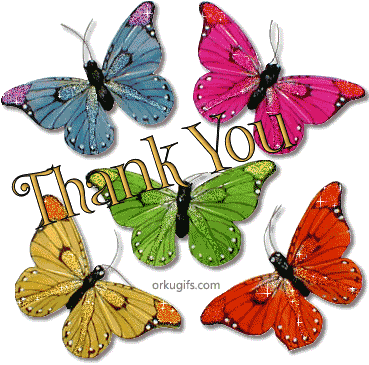 23